PROGRAMADORES OU PROGRAMADOS:
A TENSÃO ENTRE DISCURSOS TOTALITÁRIOS E DIÁLOGOS 

NA FILOSOFIA DE VILÉM FLUSSER




José Eugenio Menezes


Café Filosófico da FATEC de Mauá


Projeto de Extensão Universitária em Filosofia 
Coordenação: Prof. Mauro Araujo de Sousa
14 de abril de 2022
Vilém Flusser
)
Praga:  1920-1991 
No Brasil: 1940-1972
2
http://www.arquivovilemflussersp.com.brarquivoflusser@cisc.org.br
3
Conversações
Sobrevivemos juntos nas conversações 
daqueles que ainda se encontram vivos.
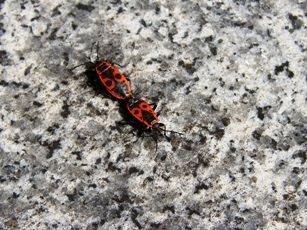 4
Conversações
Programa
Aparelho
Funcionário
Discurso 
Diálogo
Tendências contemporâneas:
Sociedade programada / discursiva / funcionários
Sociedade criativa / dialogante / jogadores
5
Um modelo da história da cultura
1 ° gesto – Manipular...................... Mão
			Gesto da mão estendida
2 ° gesto -  Ver ................................ Olho
			Gesto da visão reveladora de contextos
3 ° gesto -  Conceituar, escrever......  Dedo
			Gesto da explicação conceitual de visões
			Gesto estabelecedor de processos
4 ° gesto – Calcular, computar.........  Ponta do dedo
			Gesto de apertar teclas, pode liberar o homem para criação
6
Abstrair
1 ° gesto – Manipular.......Mão...................CORPO
			Objetivação do mundo e subjetivação do homem.
2 ° gesto -  Ver ................. Olho..................IMAGEM
			Imaginação do mundo e ritualização do ato.	
3 ° gesto -  Conceituar.....  Dedo..................TEXTO
			Historização do mundo 
			e autoconsciência do homem.
4 ° gesto – Calcular........... Ponta do dedo...PONTOS
			Desintegração do mundo 
			e existencialização da consciência humana.
7
Escalada da abstração
1 ° gesto – Manipular......Mão............................	CORPO
						Tridimensional

2 ° gesto -  Ver ................. Olho..........................	IMAGEM
						 Bidimensional

3 ° gesto -  Conceituar.....  Dedo..........................	TEXTO
						  Unidimensional

4 ° gesto – Calcular........... Ponta do dedo...........      PONTOS
					 Zerodimensional
8
A escalada da abstração
A concepção de uma escalada da abstração foi utilizada pelo filósofo tcheco-brasileiro Vilém Flusser para explicar a subtração de dimensões que ocorre quando reduzimos os corpos e/ou coisas observadas de forma tridimensional para imagens, linhas e dígitos.

Comunicação tridimensional - corpos
Comunicação bidimensional - imagens
Comunicação unidimensional - linhas
Comunicação nulodimensional - dígitos
9
Exemplo de escala da abstração
Experiências tridimensionais: corpos
Do tridimensional ao bidimensional: imagens
Do bidimensional para o unidimensional: linhas
Do unidimensional para o nulodimensional: dígitos

Desafio: Como articular os códigos dos corpos envolvidos presencialmente com os códigos digitais?
10
Entre o presencial e o digital
Parque Nacional Serra da Capivara
Municípios: São Raimundo Nonato, João Costa, Brejo do Piauí e Coronel José Dias. Estado do Piauí.
Grafos rupestres
Museu do Homem Americano
Uma experiência tridimensional
Uma experiência acessível nas redes digitais
Classificação das tradições: antropóloga Anne-Marie Pessis
11
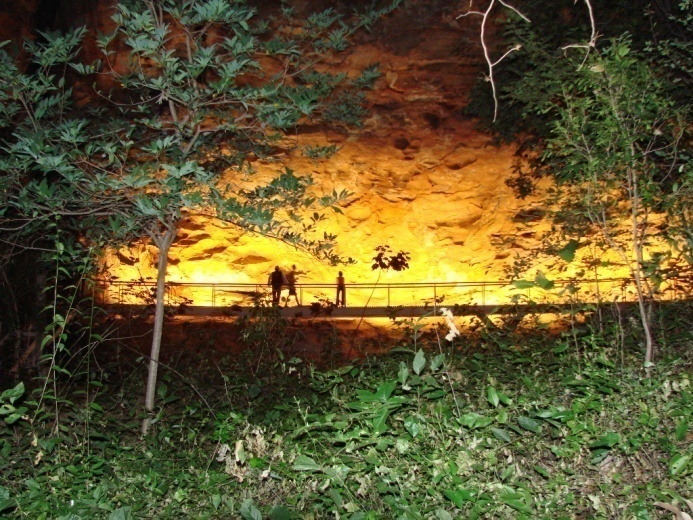 Sítio da Pedra Furada: experiência tridimensional
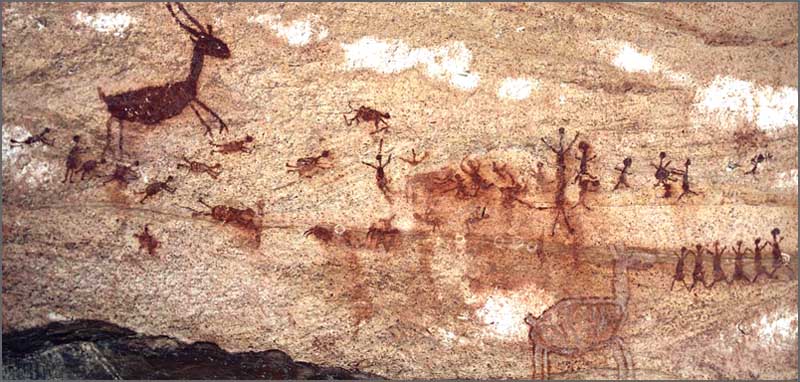 Tradição Nordeste: infográficos
12.000 a 6.000 anos A.P.
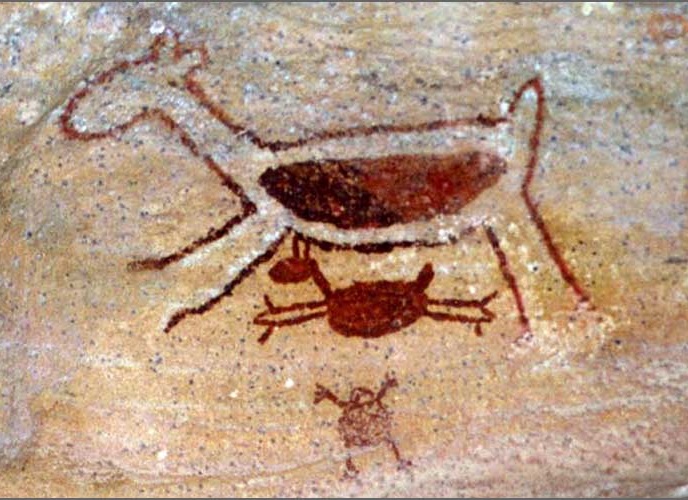 Tradição Agreste: 10.5 a 3.000 anos AP.
Imagens paradas
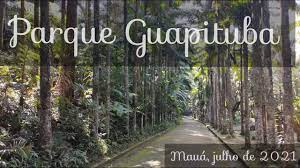 15
Um exemplo de trânsito entre o tridimensional e o nulodimensional
Tambores De Água dos Pigmeus Baka (Camarões)
Programa Música Discreta - Roberto D’Ugo

Rádio Cultura

https://soundcloud.com/search?q=pigmeus%20baka

Os sons codificados digitalmente
reverberam novamente ao redor dos corpos dos ouvintes.
*
Podcast “Vozes Femininas”
como trânsito entre o presencial e o digital
https://open.spotify.com/show/4YwezfUb64PmLTDOEMn0S4
https://www.instagram.com/vozesfemininaspod/
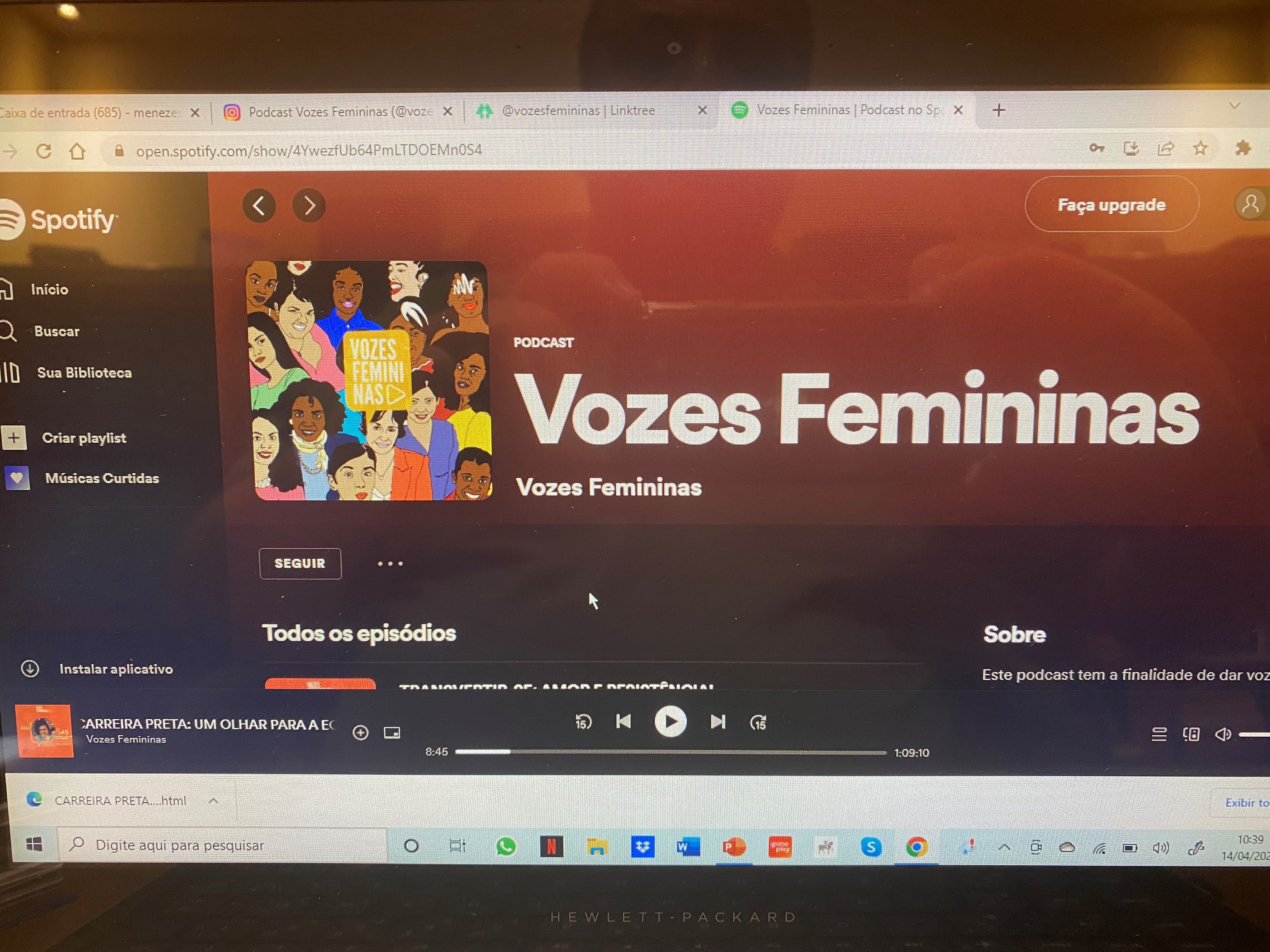 17
[Speaker Notes: Referências]
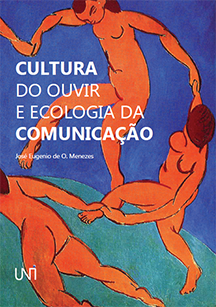 PDF Disponível em Creative Commons

https://casperlibero.edu.br/wp-content/uploads/2014/07/CULTURA-DO-OUVIR.pdf
18
http://www.arquivovilemflussersp.com.br
arquivoflusser@cisc.org.br

Os outros de Flusser: dossiê sobre a correspondência de Vilém Flusser

Revista Libero – N⸰45 - Edição sobre a correspondência de V. Flusser 

BAITELLO Jr.; Norval. A fotografia e o verme. 
São Paulo: Fotô Editorial, 2021.
BAITELLO Jr.; Norval. A serpente, a maça e o holograma. 
São Paulo: Paulus, 2010.
FLUSSER, Vilém. Elogio da superficialidade. O universo das imagens técnicas. São Paulo: É Realizações, 2019
19
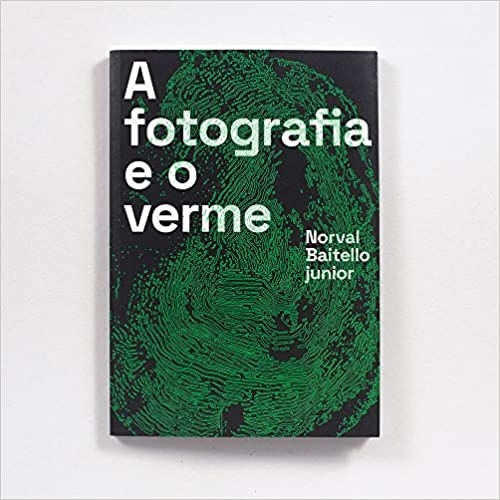 20
Obrigado
José Eugenio Menezes
menezes.eugenio@gmail.com

Café Filosófico da FATEC de Mauá
Projeto de Extensão Universitária em Filosofia 
Coordenação: Prof. Dr. Mauro Araujo de Sousa
21